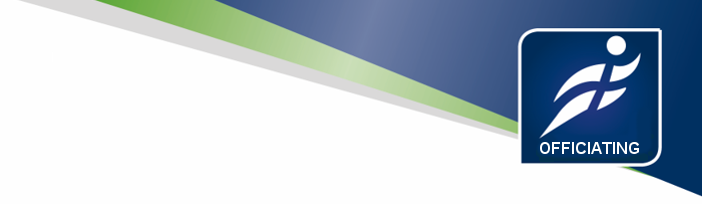 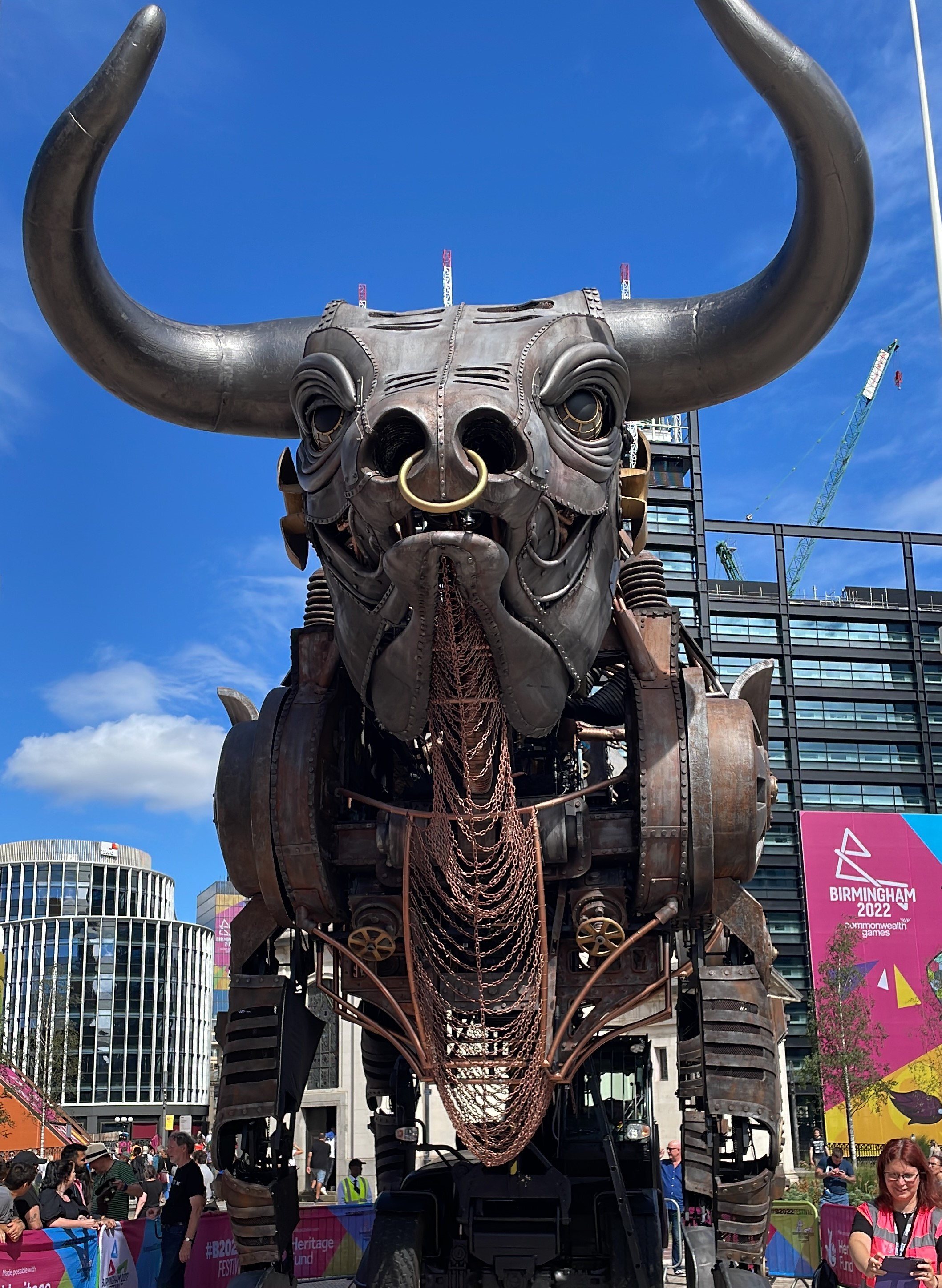 Commonwealth Games 2022
Birmingham

Norma Bruce, Field Judge

The Good
The New
The Resourcing
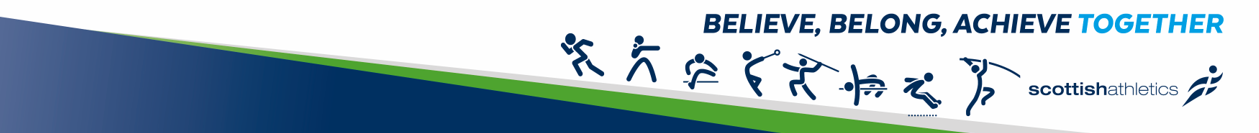 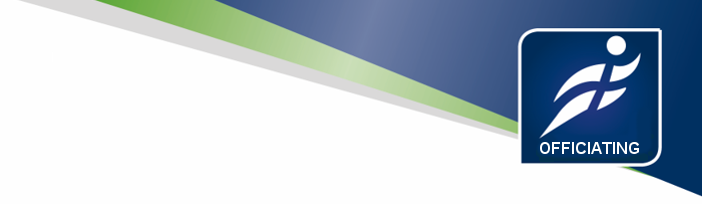 Long Jump Team
Mixture of ages and experience
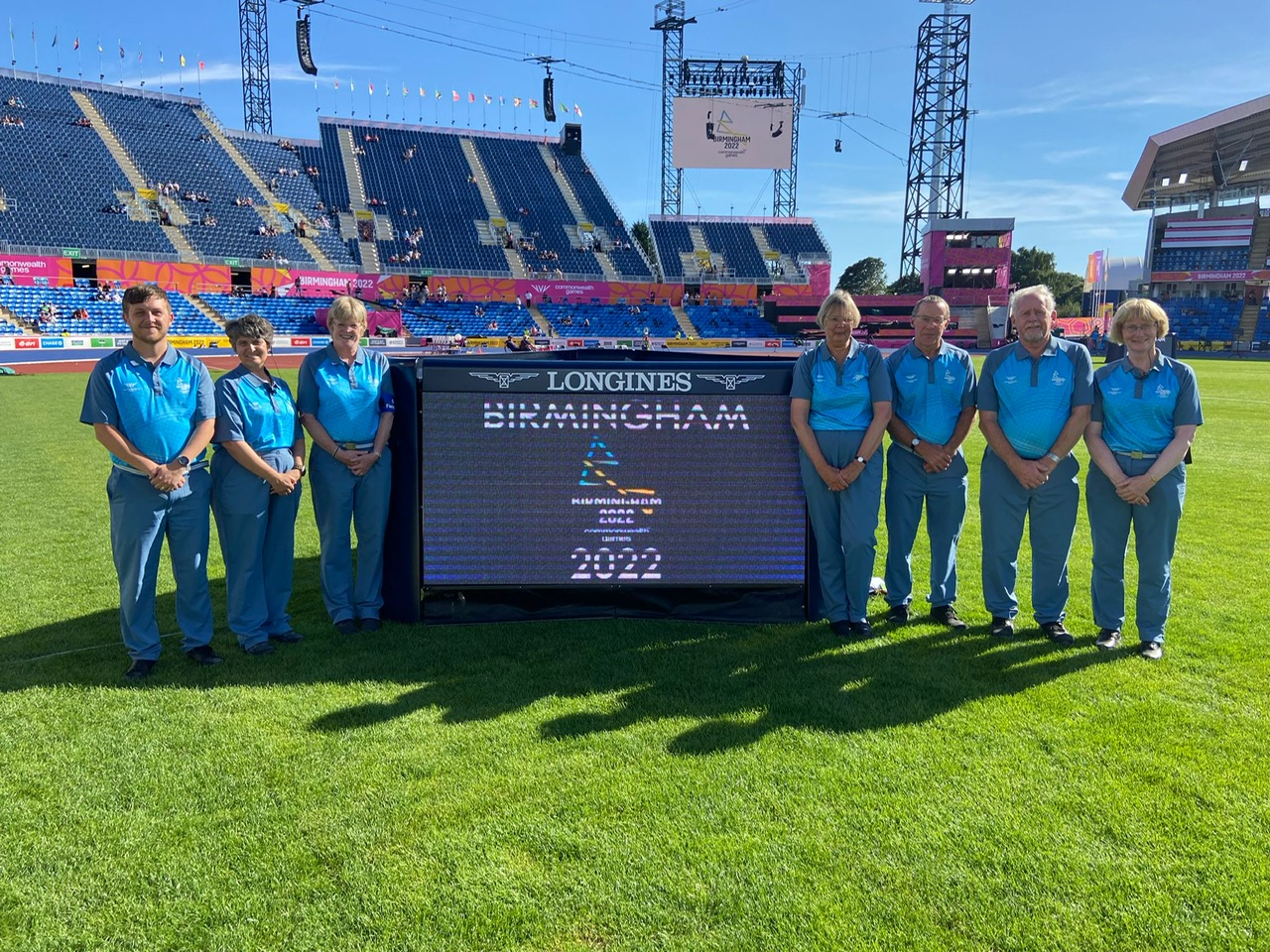 Olympics, World Champs
Endurance
New 4p
Mary
John
Brian
Elaine
Sian
Norma
Craig
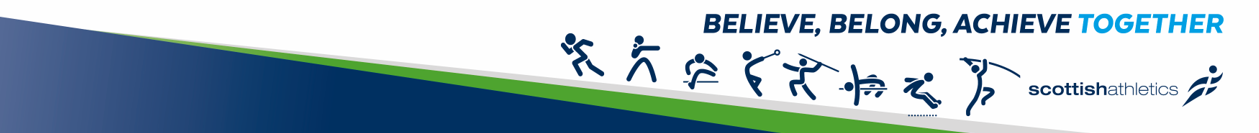 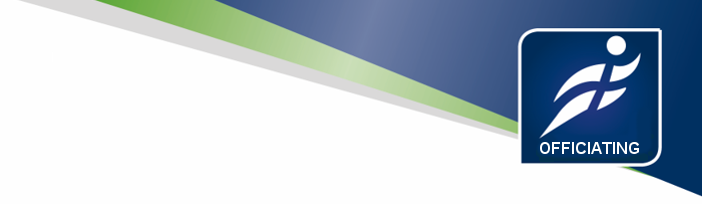 New Technology
Video Take Off
No judge at the board
Judged remotely in video room
Can’t see if athlete has taken off before or after the board
Comms!
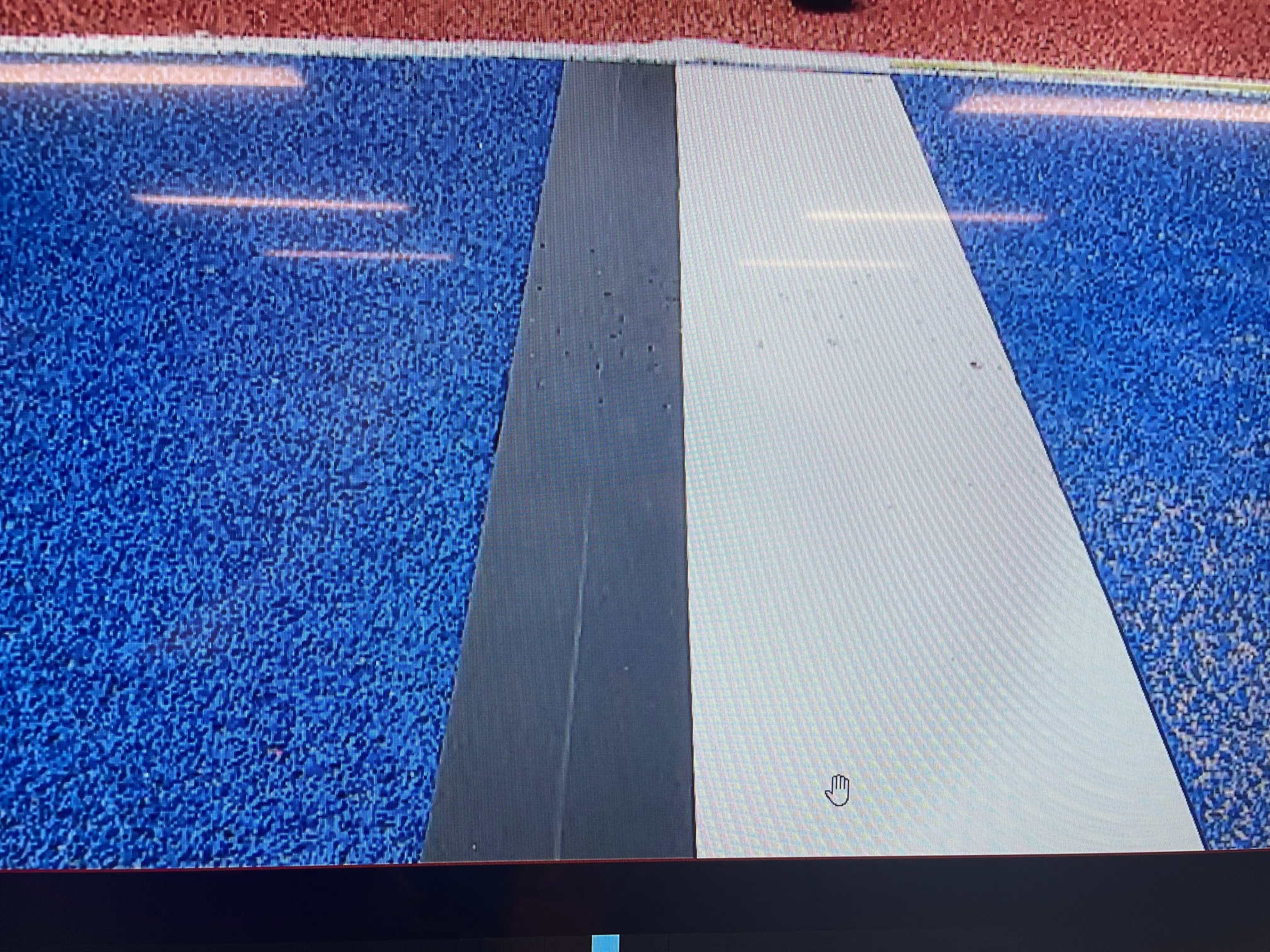 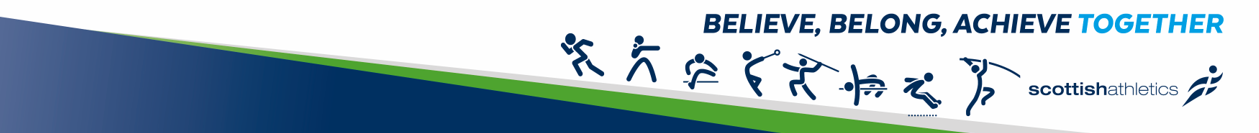 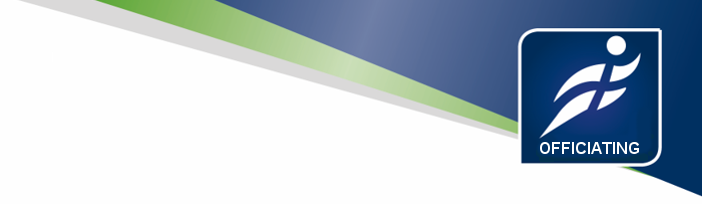 Can you tell?
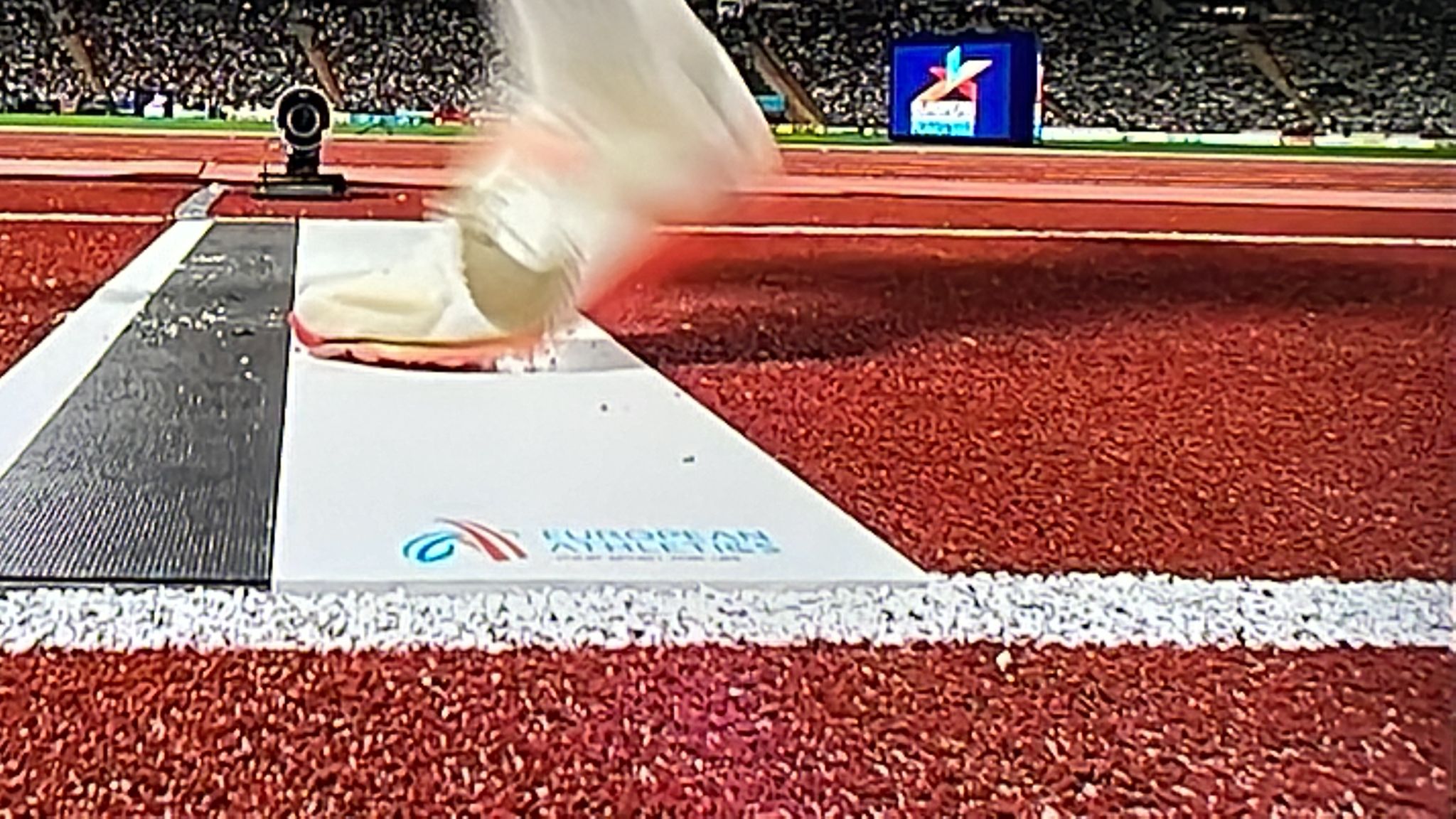 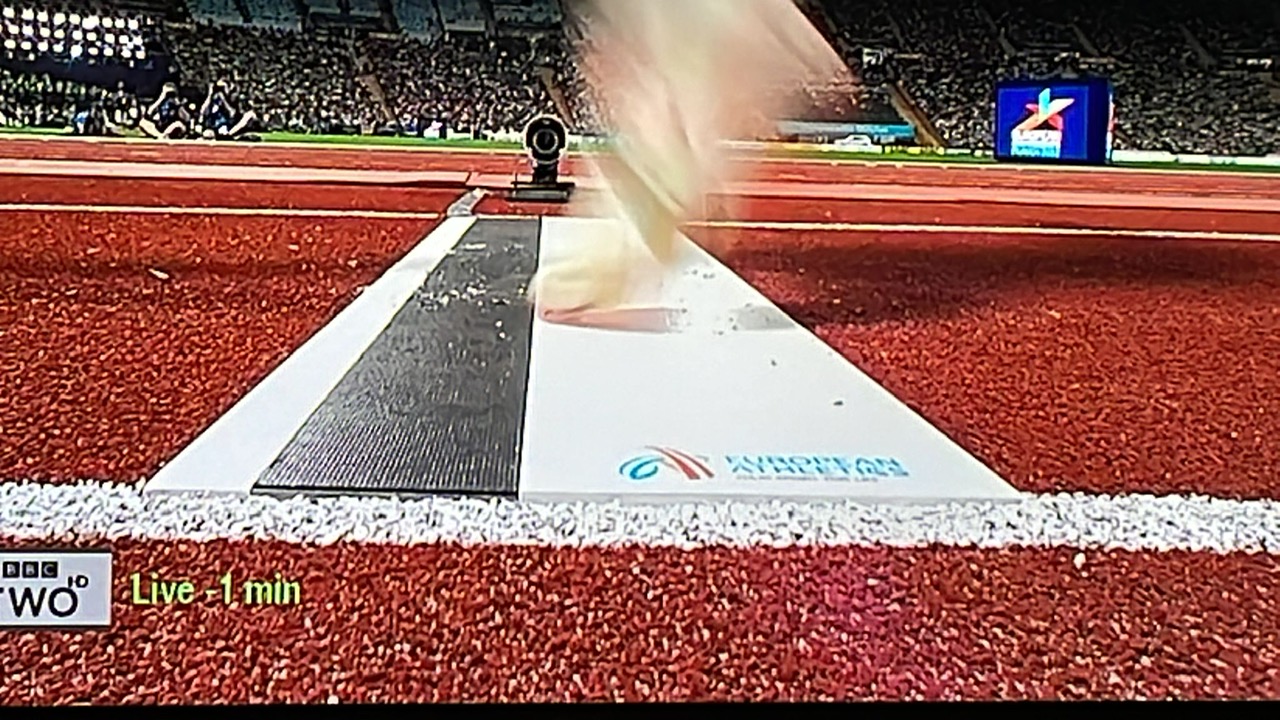 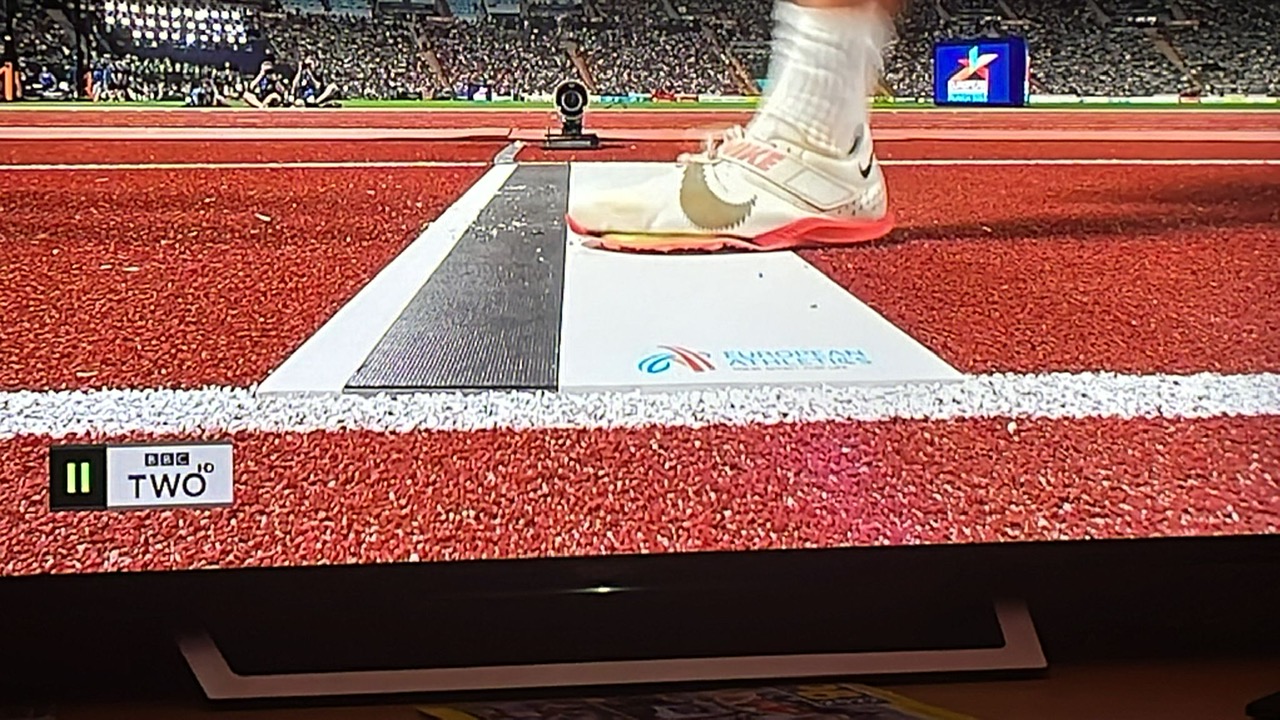 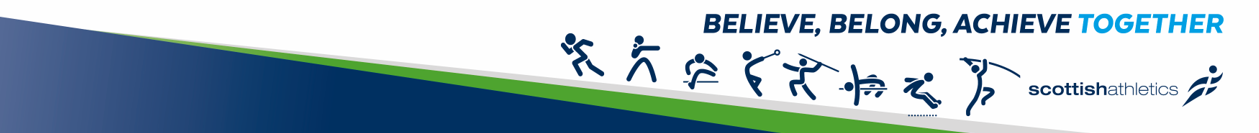 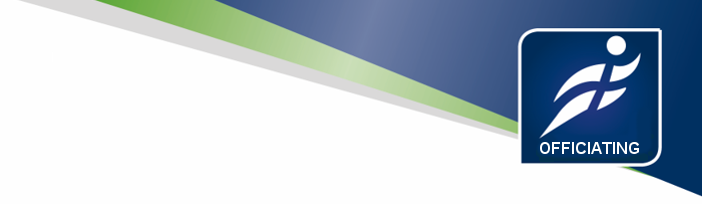 Resourcing
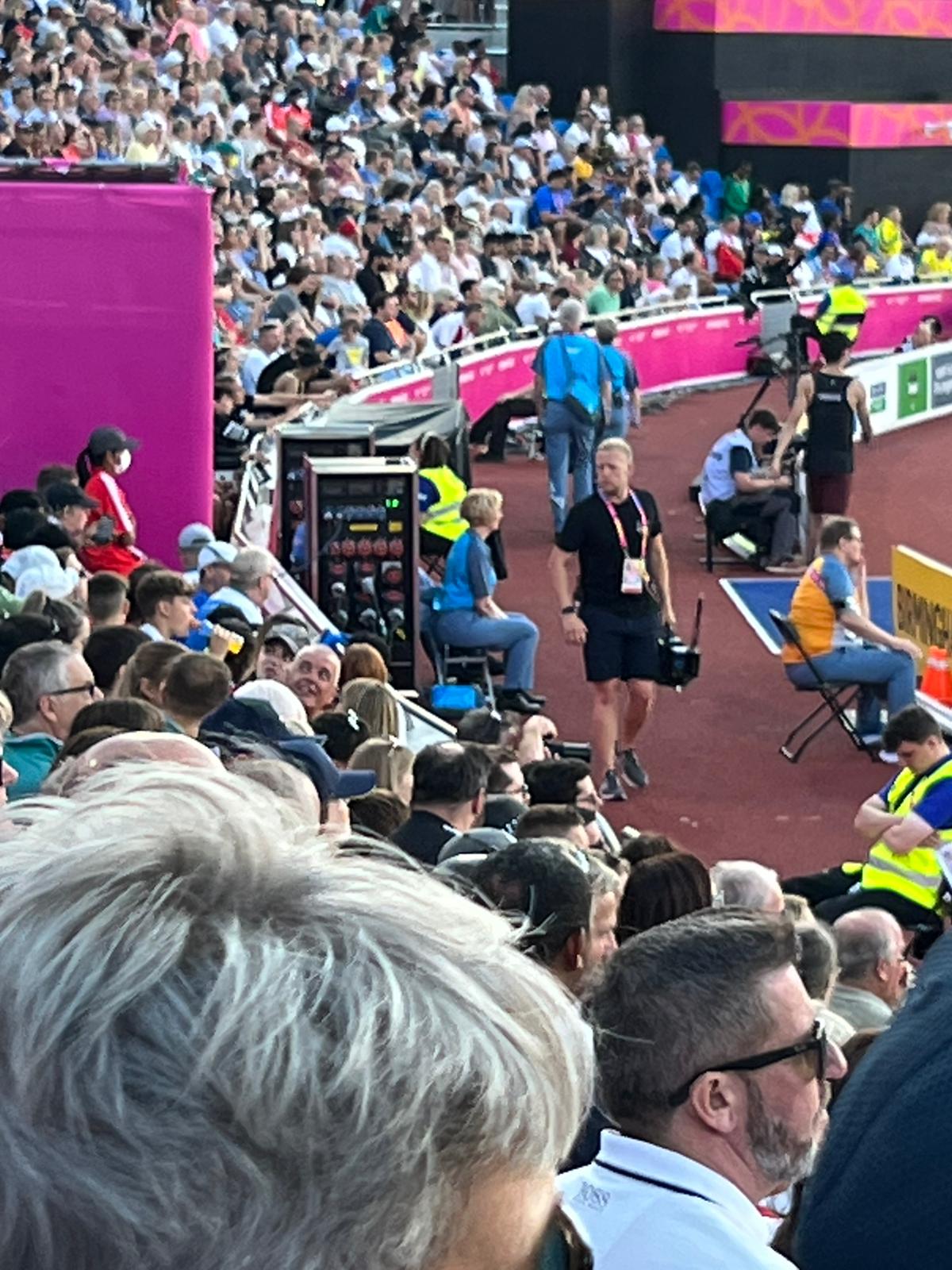 Not as many Technical Officials as previous games
Event Teams smaller
Less perimeter judges (1 for Men’s HJ Final)
Travel times to and from stadium
Was TO welfare a priority?
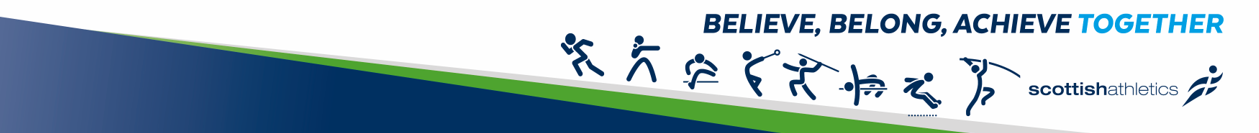 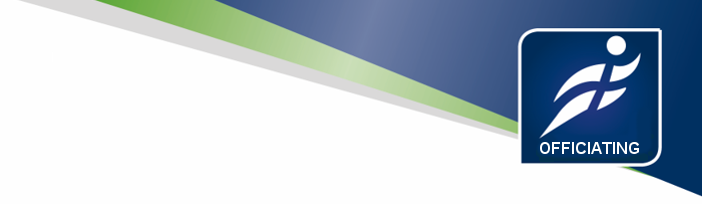 Sand & a good thing
Sand gets everywhere!

Can you spot the improvement between these 2 sessions?
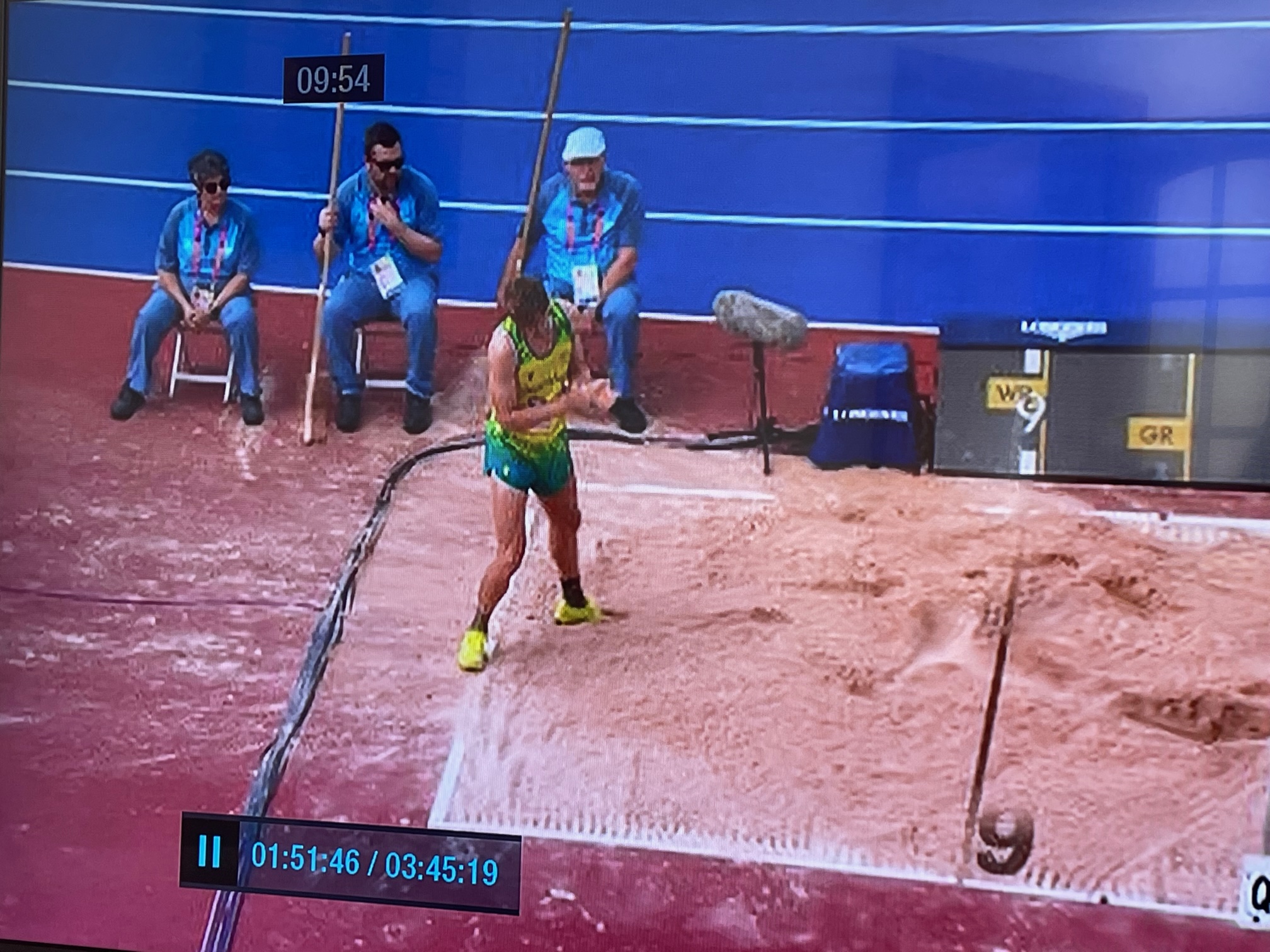 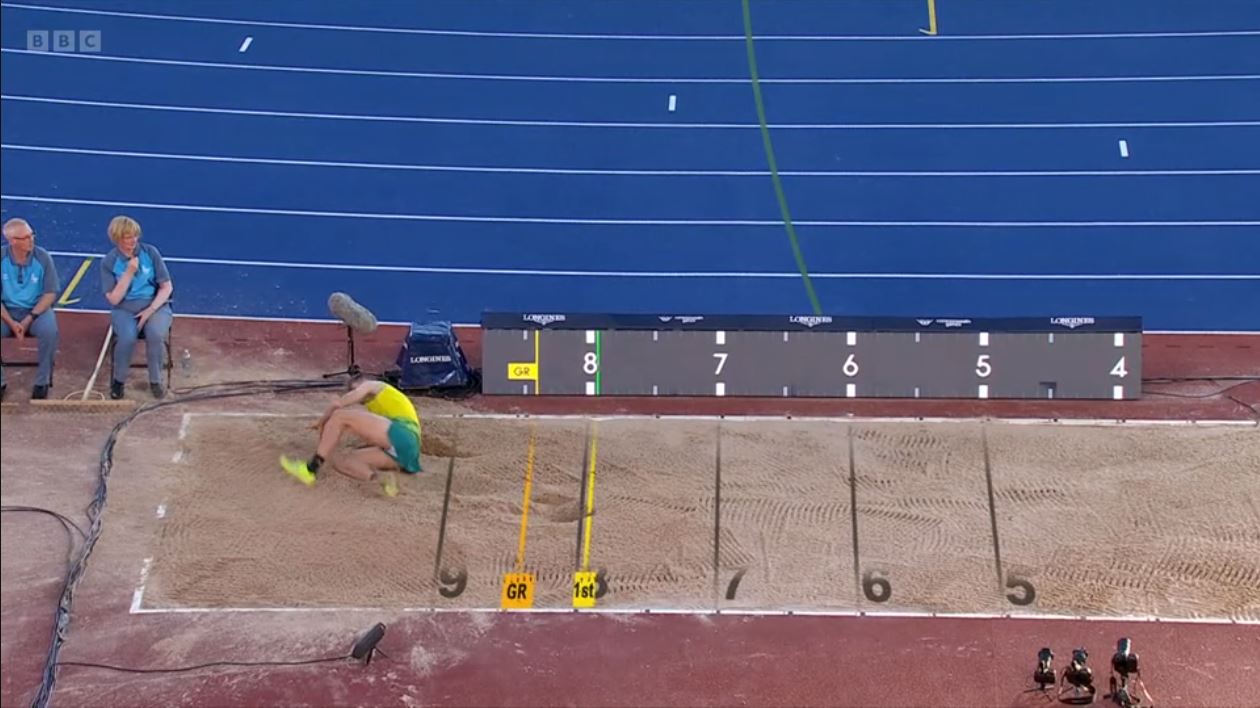 Stools
Chairs
WHY???
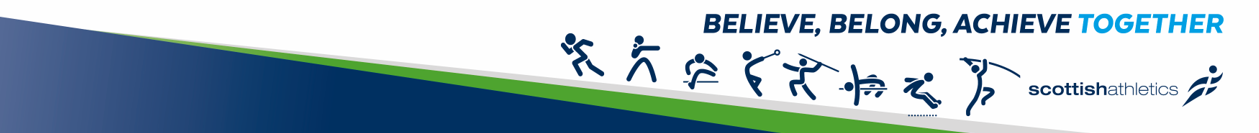 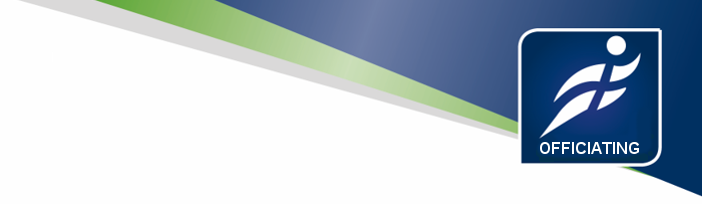 Always Being Watched!
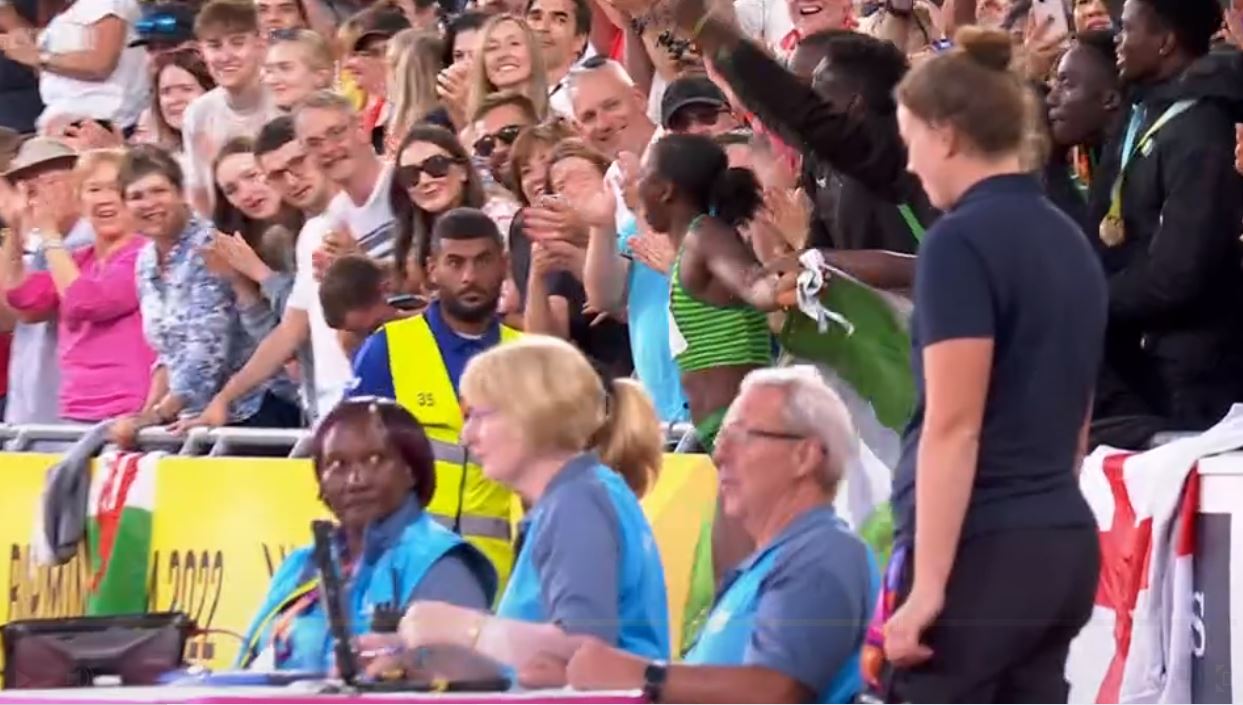 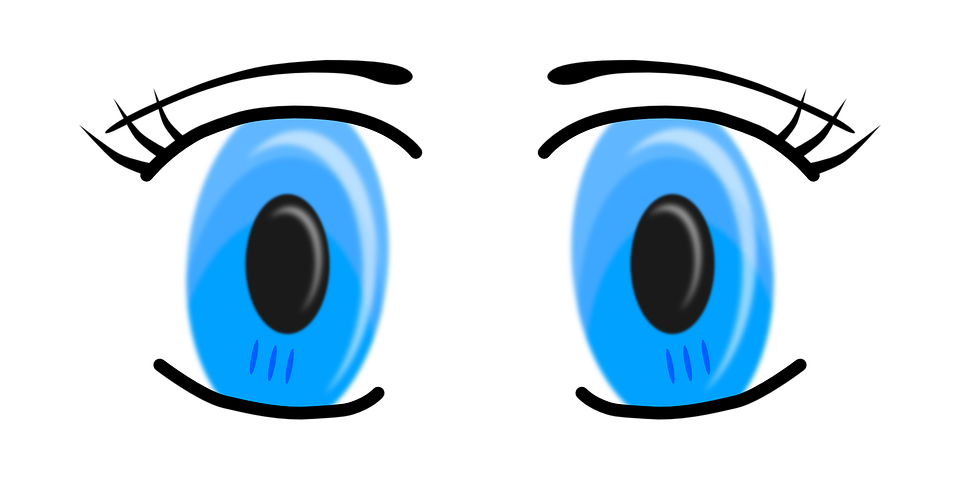 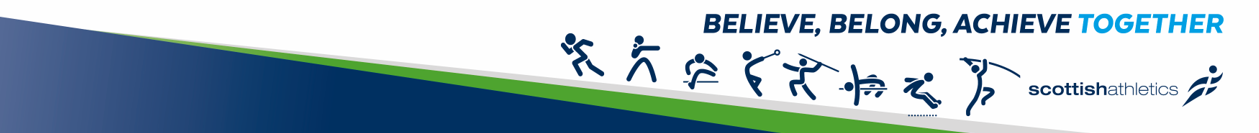 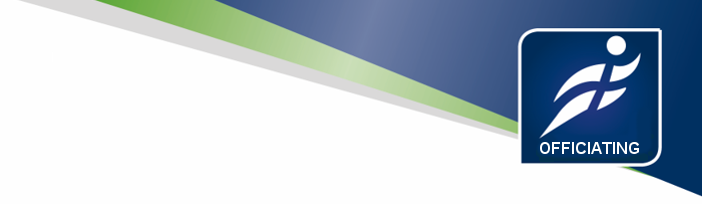 Favourite Bit?
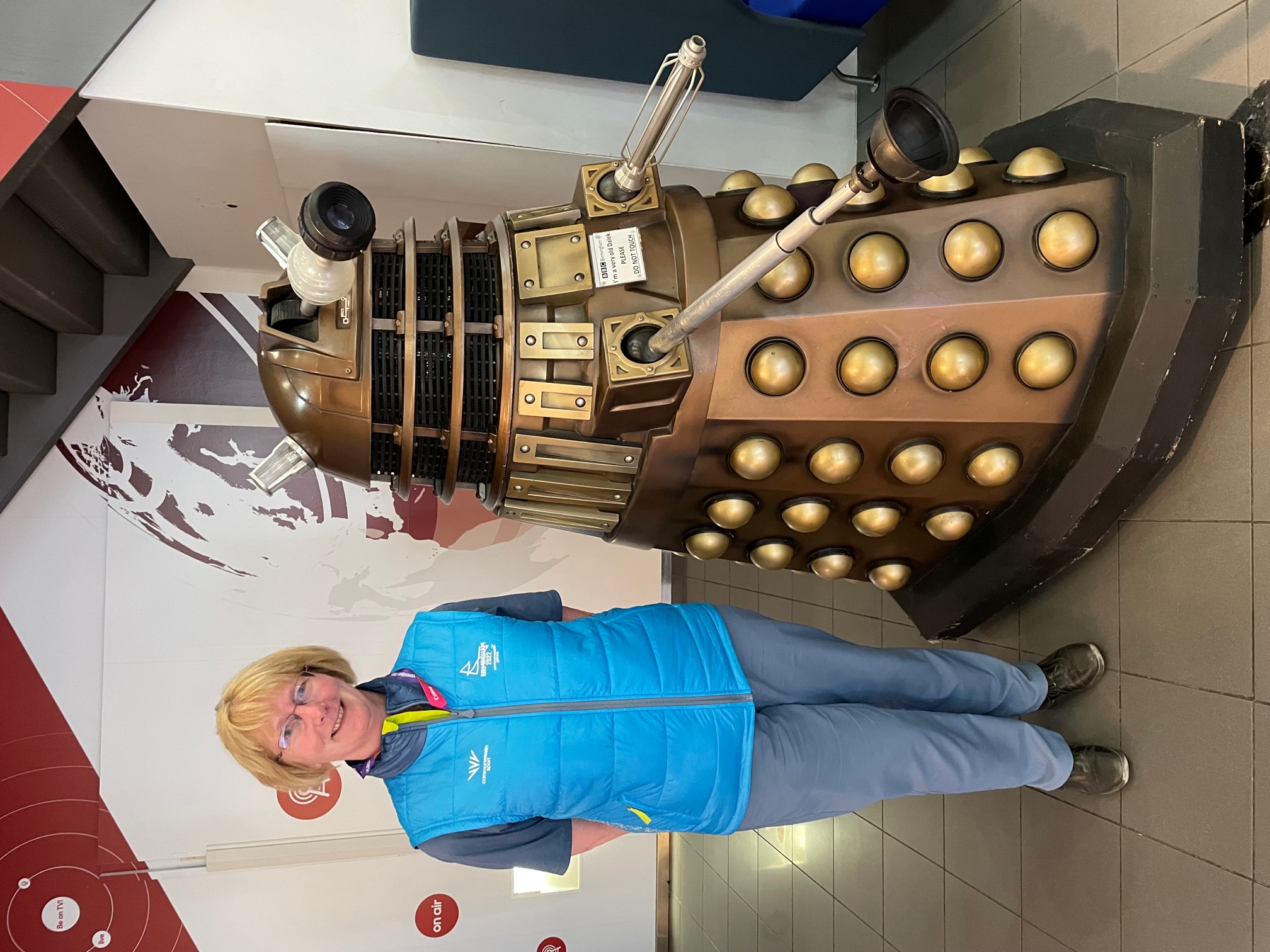 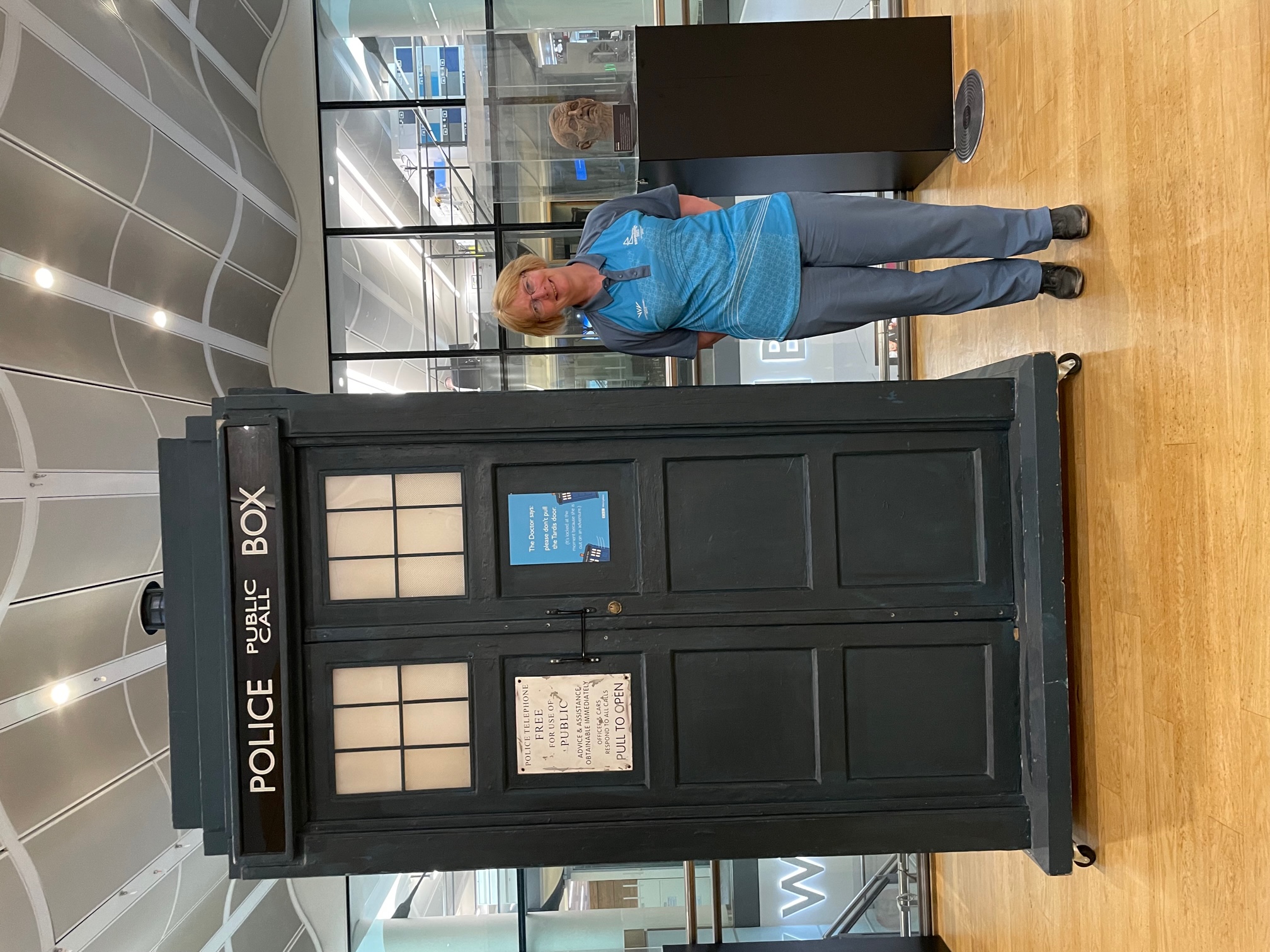 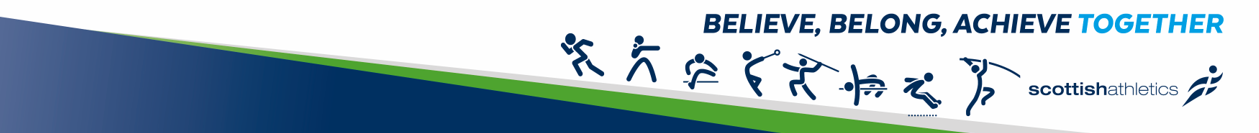